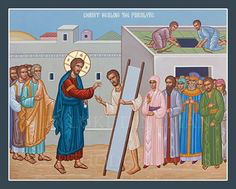 Obeying the Truth
1st Sunday of Babah 1733
St. Irenaeus, (130-202)
“We have known the method of our salvation by no other means than those by whom the gospel came to us; which gospel they truly preached; but afterward, by the will of God, they delivered to us in the Scriptures, to be for the future the foundation and pillar of our faith,” (Adv. H. 3:1).
Peddling the word of God !
For we are not, as so many, peddling the word of God; but as of sincerity, but as from God, we speak in the sight of God in Christ. 2 Cor 2:17
Renouncing the hidden things of shame
But we have renounced the hidden things of shame, not walking in craftiness nor handling the word of God deceitfully, but by manifestation of the truth commending ourselves to every man’s conscience in the sight of God. 2 Cor 4:2
Obeying the Truth
Since you have purified your souls in obeying the truth through the Spirit in sincere love of the brethren, love one another fervently with a pure heart, 1 Pet 1:22
Saint Ignatius
It is not hard to obey when we love the one whom we obey.
The Consequences
Therefore, laying aside all malice, all deceit, hypocrisy, envy, and all evil speaking, 2 as newborn babes, desire the pure milk of the word, that you may grow thereby, 3 if indeed you have tasted that the Lord is gracious. 1 Pet 2:1-3
The Truth of the Gospel
to whom we did not yield submission even for an hour, that the truth of the gospel might continue with you. Gal 2:5
The Will of God
“For David, after he had served his own generation by the will of God, fell asleep, was buried with his fathers, and saw corruption;  Acts 13:36
St. Athanasius (297-375)
“But beyond these [Scriptural] sayings, let us look at the very tradition, teaching and faith of the Catholic Church from the beginning, which the Lord gave, the Apostles preached, and the Fathers kept." (Four Letters to Serapion of Thmuis, 1:28).
The Humble shall hear !!!
I will bless the Lord at all times;
His praise shall continually be in my mouth.
My soul shall make its boast in the Lord;
The humble shall hear of it and be glad. Ps 34:1,2
Obeying the Truth in action !!
Immediately he arose, took up the bed, and went out in the presence of them all, so that all were amazed and glorified God, saying, “We never saw anything like this!” Mk 2:!2
Liturgy of St Basil
And those who rightly define the word of truth with him, grant them unto Your Holy Church to shepherd Your flock in peace. 
Remember, O Lord, the Orthodox Hegumens, Priests, and Deacons.
Applications
Did I choose to obey the Truth?
Am I laying aside all kinds of sins?
Is obeying the Truth, Active in my life or just a mental knowledge?